Campo en el eje de la fuente circular
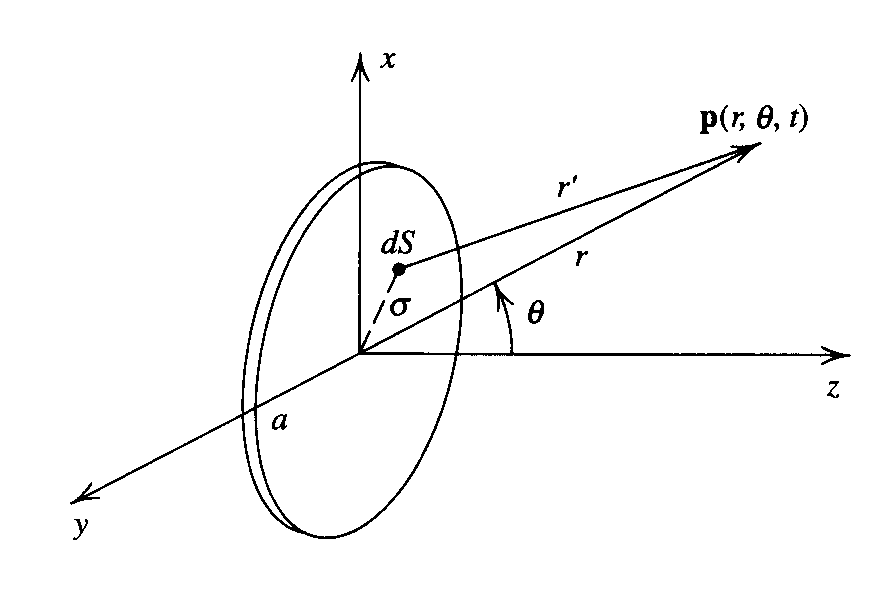 Cambio de variable:
En general:
⇒ El campo acústico es máximo. Las posiciones en la que esto ocurre están dadas por:
3) Si
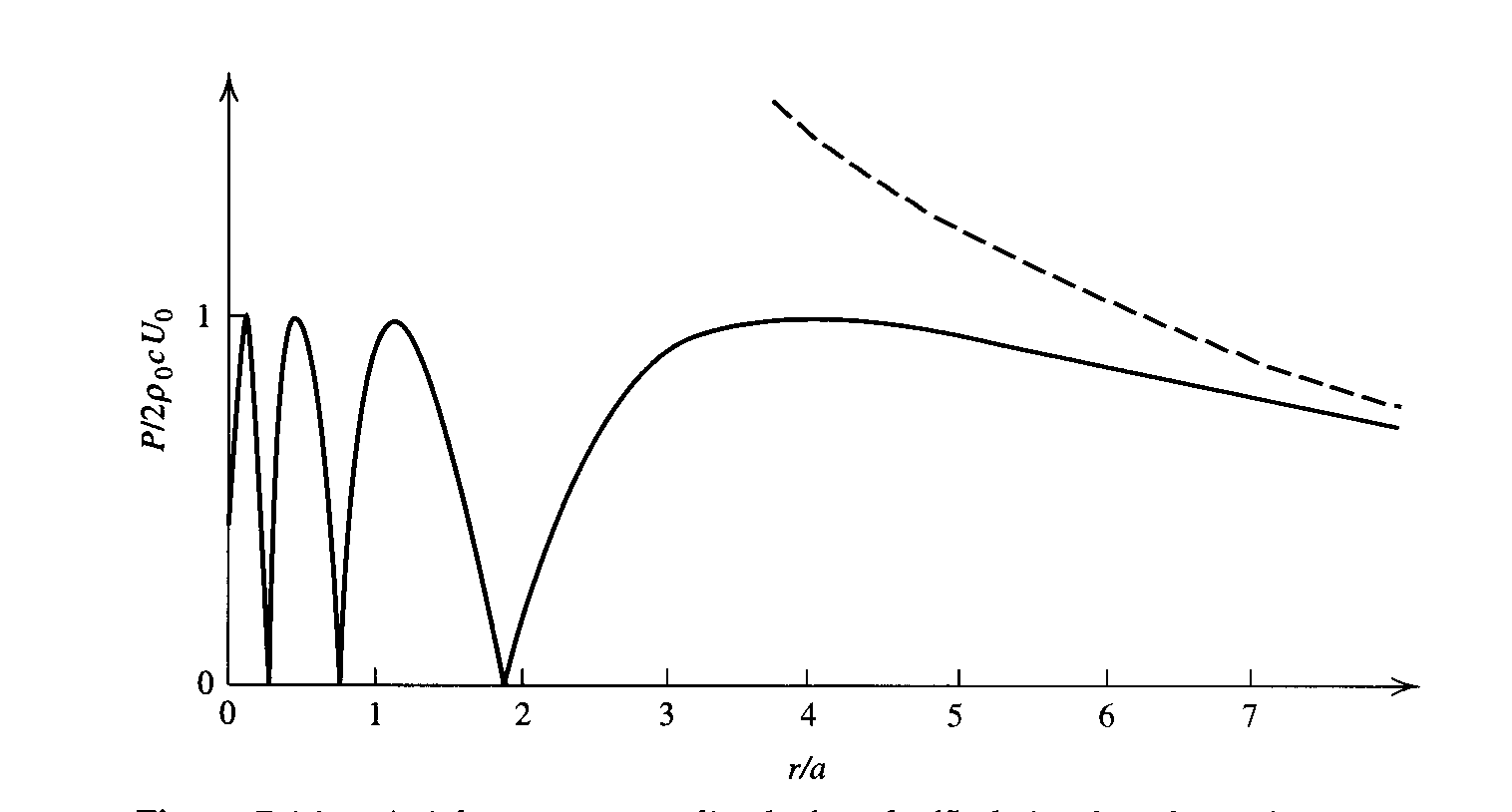 IMPEDANCIA DE RADIACIÓN
Para un movimiento armónico tenemos:
La impedancia mecánica de este elemento de superficie es:
El efecto de la impedancia de radiación es agregar una impedancia en serie a la impedancia mecánica de vibración de la superficie. En particular, el efecto de la masa reactiva es modificar la frecuencia de resonancia
La parte real de la impedancia de radiación implica propagación de potencia mecánica hacia el fluido
Ejemplos: 1- Impedancia de radiación de la fuente circular
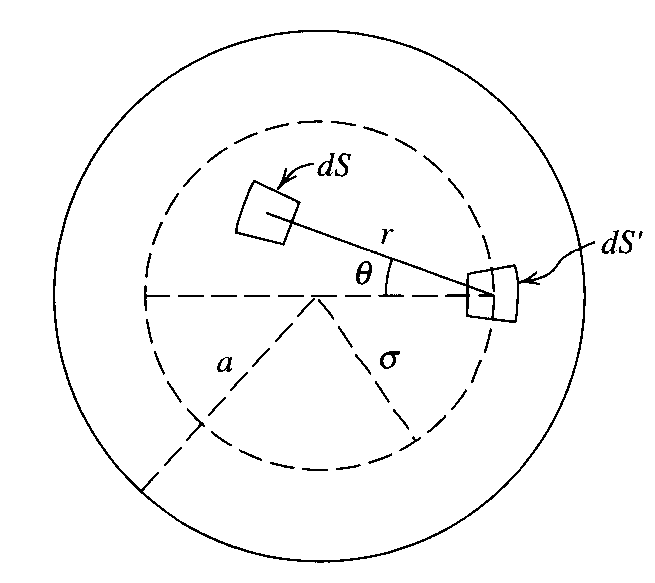 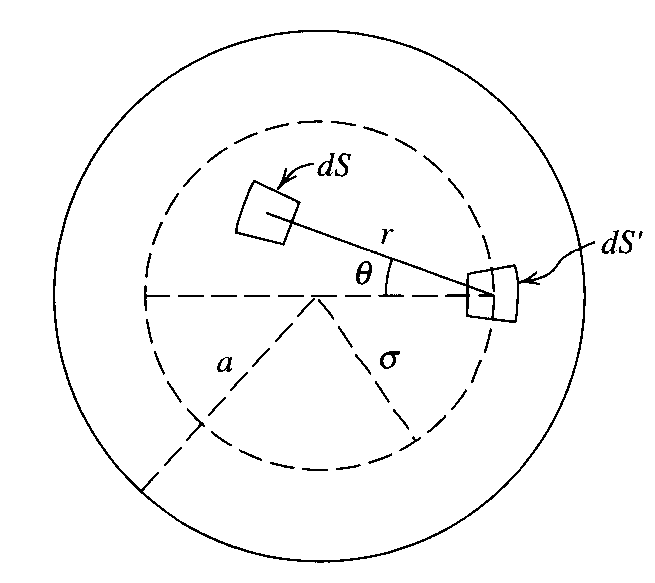 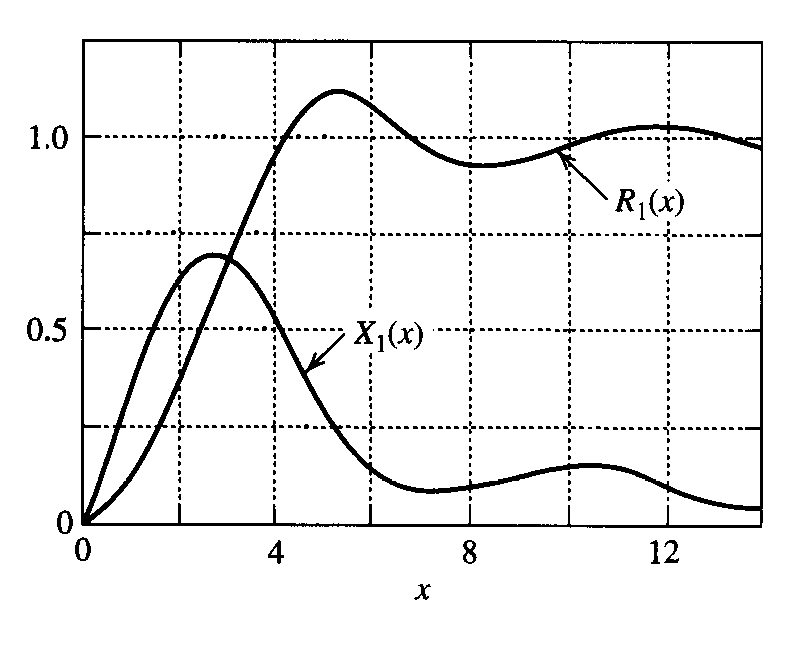 En el límite de bajas frecuencias:
Ejemplos: 2- Impedancia de radiación de la esfera pulsante
La impedancia de radiación de la esfera pulsante es (ejercicio):
La masa reactiva ocupa un volumen que es tres veces el volumen de la esfera pulsante